Wrap-up Exercise and Closing Remarks
Tracy Washington Enger, M.S.
Indoor Environments Division
U.S. Environmental Protection Agency
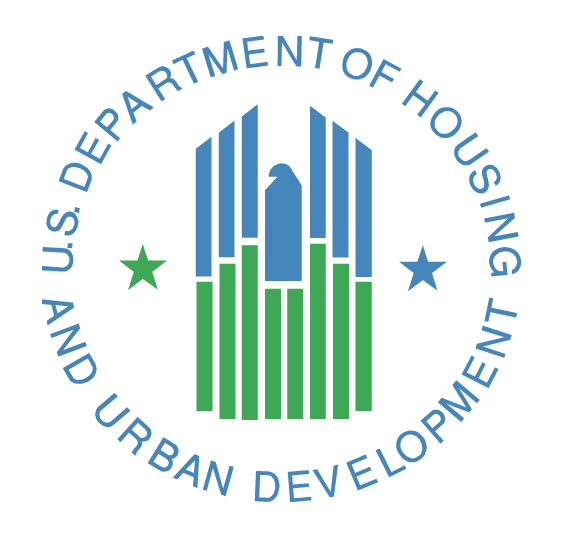 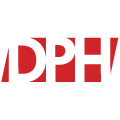 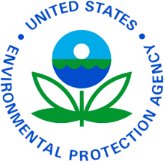 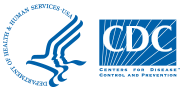 Getting Into Action
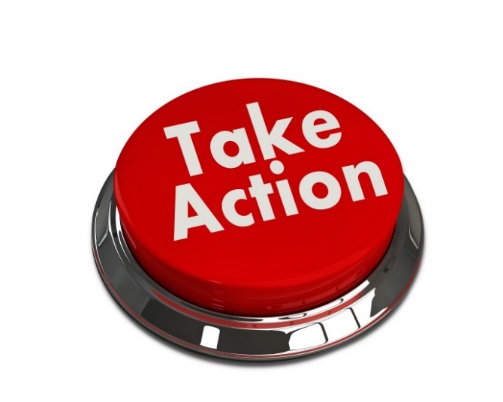 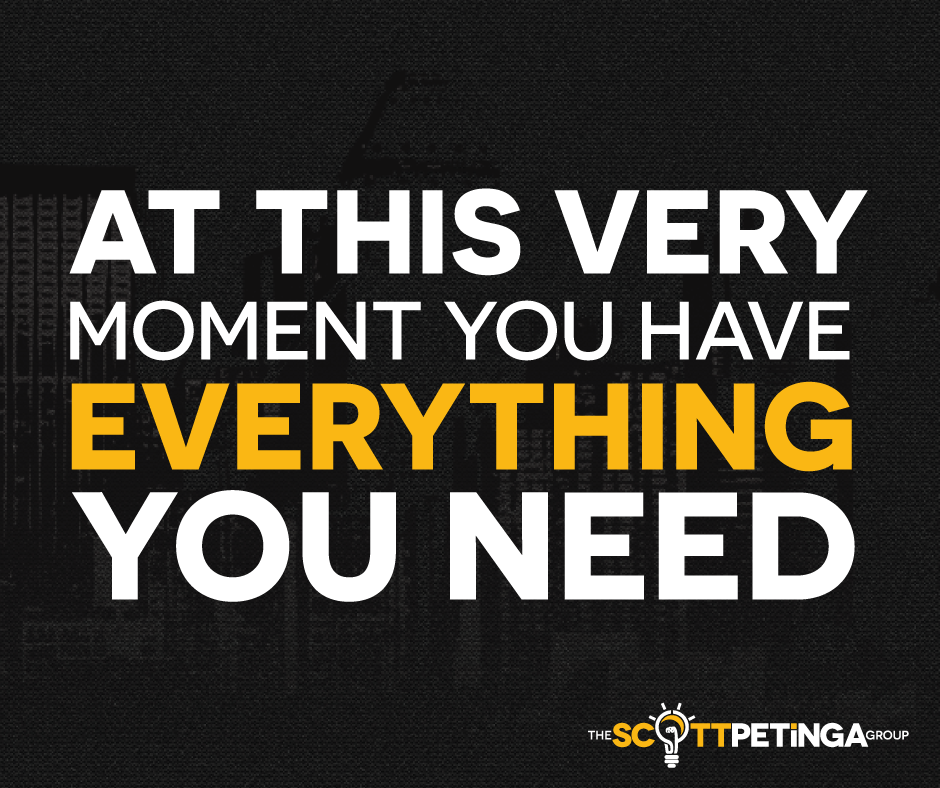